Figure 10. ICA projections of original and novel trials from monkey S, Experiment 1, sorted based on the maximum gaze ...
Cereb Cortex, Volume 17, Issue 6, June 2007, Pages 1323–1334, https://doi.org/10.1093/cercor/bhl043
The content of this slide may be subject to copyright: please see the slide notes for details.
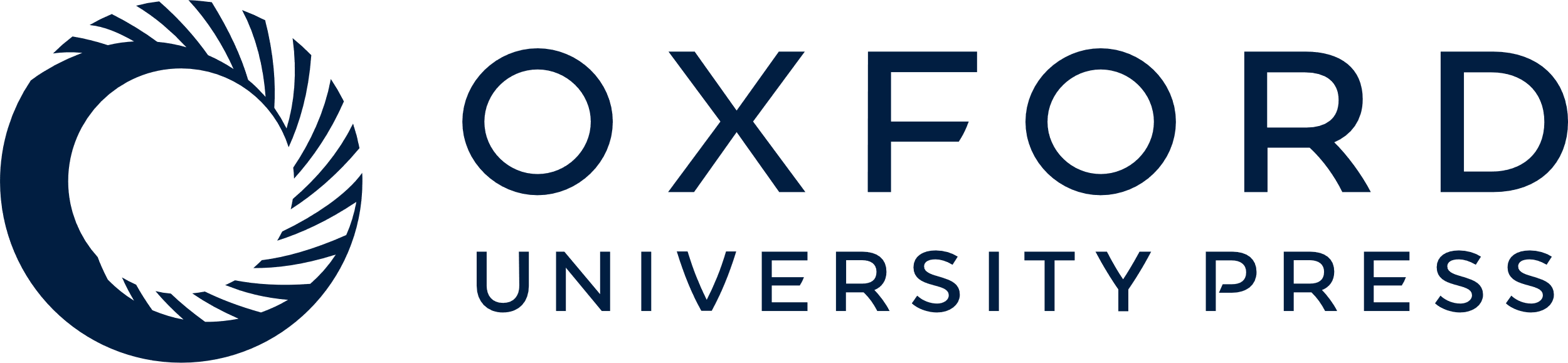 [Speaker Notes: Figure 10. ICA projections of original and novel trials from monkey S, Experiment 1, sorted based on the maximum gaze excursion from the center of the target during the first 300 ms. Solid lines indicate projections of trials in which the maximum excursion was between 1 and 3 degrees, and dashed lines represent trials in which gaze was maintained within one degree of the center. Even though the constrained trials amounted to less than 2% of the total data, the curves look remarkably similar—differences in viewing strategy are unlikely to account for the observed familiarity effects.


Unless provided in the caption above, the following copyright applies to the content of this slide: © The Author 2006. Published by Oxford University Press. All rights reserved. For permissions, please e-mail: journals.permissions@oxfordjournals.org]